Figure 6 Representative coronal sections of pre-commissural (A–C) and post-commissural (D–F) striatum showing dopamine ...
Brain, Volume 134, Issue 7, July 2011, Pages 2057–2073, https://doi.org/10.1093/brain/awr137
The content of this slide may be subject to copyright: please see the slide notes for details.
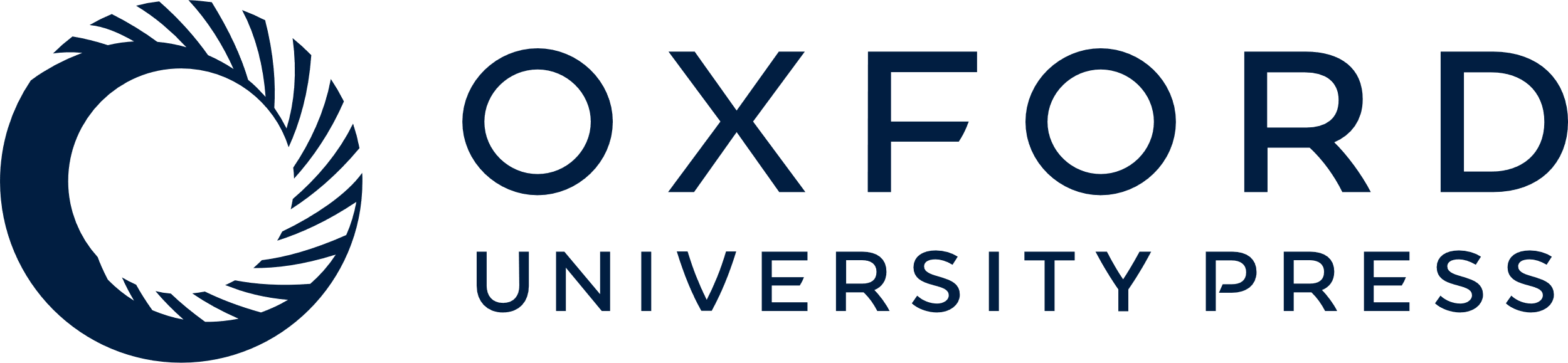 [Speaker Notes: Figure 6 Representative coronal sections of pre-commissural (A–C) and post-commissural (D–F) striatum showing dopamine transporter (DAT) immunoreactivity in Controls, MPTP/vehicle and MPTP/MTEP-treated monkeys. (G–H) Densitometry analysis of control, MPTP/vehicle and MPTP/MTEP-treated monkeys. *P < 0.001 and **P < 0.05 for differences between control and MPTP/vehicle-treated monkeys. #P < 0.05 for differences between the vehicle and MTEP-treated animals. No significant difference was found between control and MPTP/MTEP-treated monkeys. AL = limbic nucleus accumbens; CA = associative caudate nucleus; GPe = external pallidal segment; GPi = internal pallidal segment; PA = associative putamen; PL = limbic putamen; PM = motor putamen; ROD = relative optical density; ROI = region of interest; TA = thalamus; TH-ir = thyrosine hydroxylase immunoreactivity. Scale bar = 5 mm (A–F).


Unless provided in the caption above, the following copyright applies to the content of this slide: © The Author (2011). Published by Oxford University Press on behalf of the Guarantors of Brain. All rights reserved. For Permissions, please email: journals.permissions@oup.com]